Running for Club Office
Presented by:
Club Structure
[Speaker Notes: The Key Club structure is an inverted triangle because all officers are elected to serve the members who make up this organization. Members are always at the top.
The President helps to maintain the entire structure of the club, however the opinions and voice of the members always come first.]
Who Is Qualified to Run for a Club Officer Position ?
[Speaker Notes: Ask the audience in the room.
Answer: any active Key Club member that has paid their Dues. 
Emphasize that no experience is necessary.
As long as the member is dedicated and willing to serve, they should run!
Becoming a leader in your club is the best experience possible.]
Why Run for a Club Officer Position?
[Speaker Notes: Ask the audience in the room.
Answer: 
You may want to get involved more in how the club operates
You may want to build your self confidence in running for a district/international position
You may want to develop your leadership skills]
President
Duties include:		
Appoint and delegate tasks
Goal setting for results
Monitor club
Reporting
Recruiting & retaining
Attend Events 
Succession of president-elect
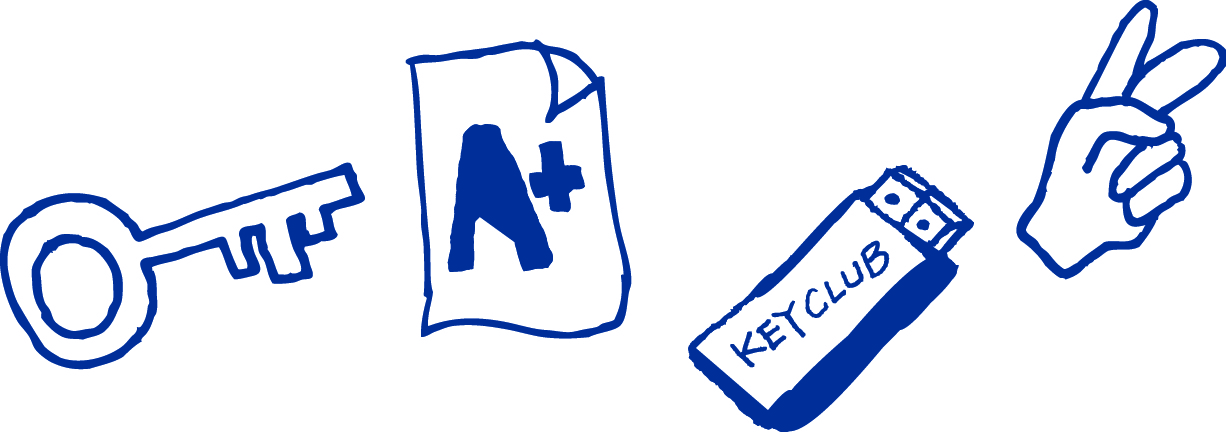 8/25/2015
5
[Speaker Notes: President
After appointing persons to perform tasks, it is your responsibility to ensure that the task is done correctly and completely.
Clear, achievable goals need to be set so that the club can stay on task and feel a sense of achievement at the end of the year when they reflect
The president should continuously monitor the club’s progress toward goal accomplishment and the activities and responsibilities of all officers and appointees.
The club president bears ultimate responsibility for meeting the reporting requirements of the district and Key Club International. 
Recruiting and retaining: make certain all members are active and involved throughout the year. New membership is the lifeblood of the club and its level of service. 
As an ex-officio member, the president must attend as many committee meetings as possible, but it is not your job to run the meetings. You are a significant role model; so your attendance at regular club meetings, board meetings, and all club activities is crucial. 
Prepare the president-elect and also encourage people to run for the positions]
Vice President
Duties include: 
Preside over meetings 
Help officers
Assist President
Attend events
Knowledgeable about Key Club 
Succession of Vice President-elect
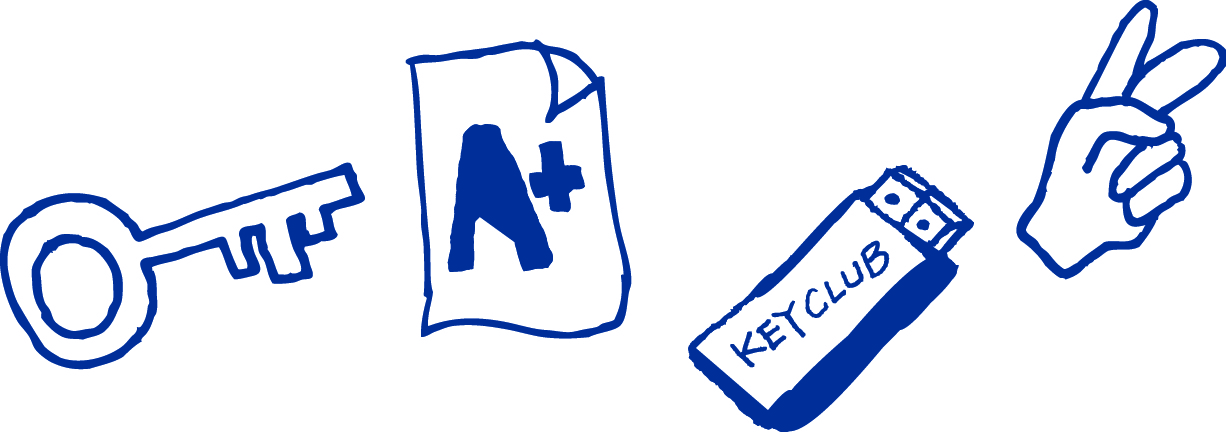 8/25/2015
6
[Speaker Notes: Vice President
Preside over meetings in the absence of the president
Be familiar with the roles of the all officers—be ready to help them
Assist the president in all ways possible
Attend Division Council Meetings, all club and board meetings
Have extensive knowledge about Key Club to educate the members
Take initiative to lead, serve, and represent
Train the next vice president for the next term]
Secretary
Organized records and paperwork 
Record attendance
Accurate meeting minutes 
Work with treasurer
Complete Pride Report
Record the service hours performed by the members
Training the secretary-elect
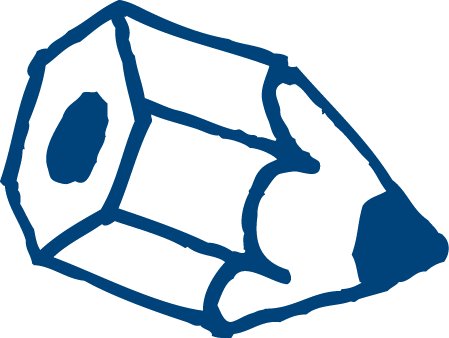 [Speaker Notes: Keep organized records and paperwork for the club
Record member attendance at meetings 
Maintain accurate meeting minutes for club and board meetings
Work with the treasurer to compile and update the club roster  
complete the Pride Report due the 10th of each month summarizing the club’s activities
prepare the secretary-elect and encourage them]
Treasurer
Maintain accurate financial records
Collect and send dues
Work with the Secretary
Communicate with school administrator
Prepare a budget
Organize fundraisers 
Train treasurer-elect
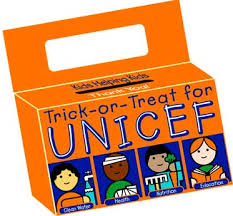 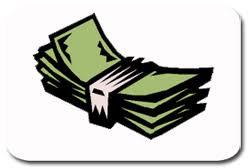 [Speaker Notes: Maintain accurate financial records of deposits and expenses for the club
Collect and send dues to the International Office
Update club information on the Membership Center with the secretary
Communicate with school administration for deposits and writing checks
Prepare a club budget for board approval
Keep track of all receipts for reimbursements and payments
Have a faculty advisor oversee all handling of money
Organize fundraisers for the club and charities
Train and pass on financial records to the next treasurer]
Editor
Familiar with Key Club Graphic Standards
Monthly newsletter
Take pictures
Submit to The Sunshine Source 
Create media 
Notify members
Train editor-elect
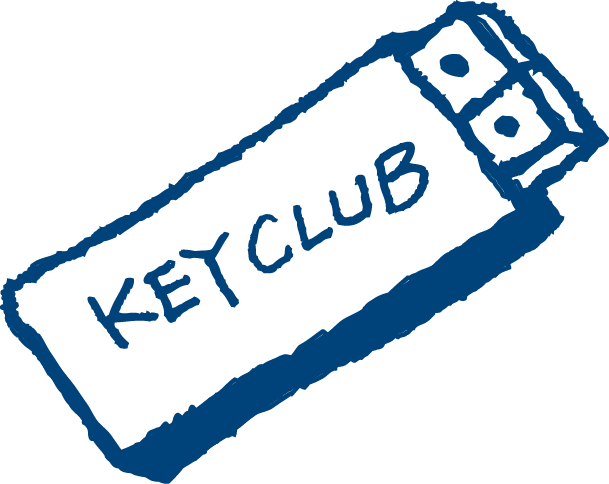 [Speaker Notes: Be familiar with Key Club Graphic Standards (mention what some of them are, point to graphic standards powerpoint)
Create a monthly newsletter to provide the club with information
Take pictures at club events and meetings
Submit articles and visuals for The Sunshine Source 
Publicize the club through fliers, posters, and other media while following appropriate guidelines for promotion on social networks
Notify members of upcoming events
Train the editor-elect on graphic standards and network etiquette]
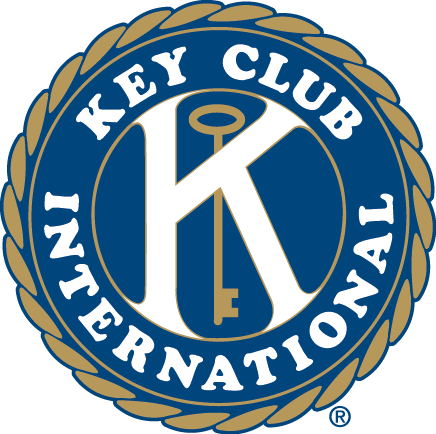 Questions?
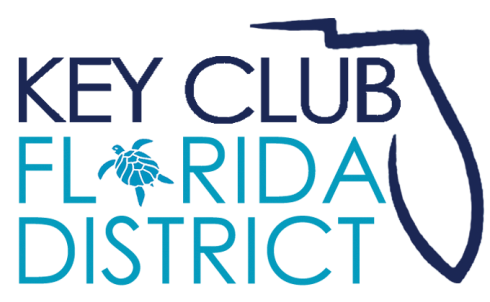 [Speaker Notes: Be prepared to answer questions]
8/25/2015
11